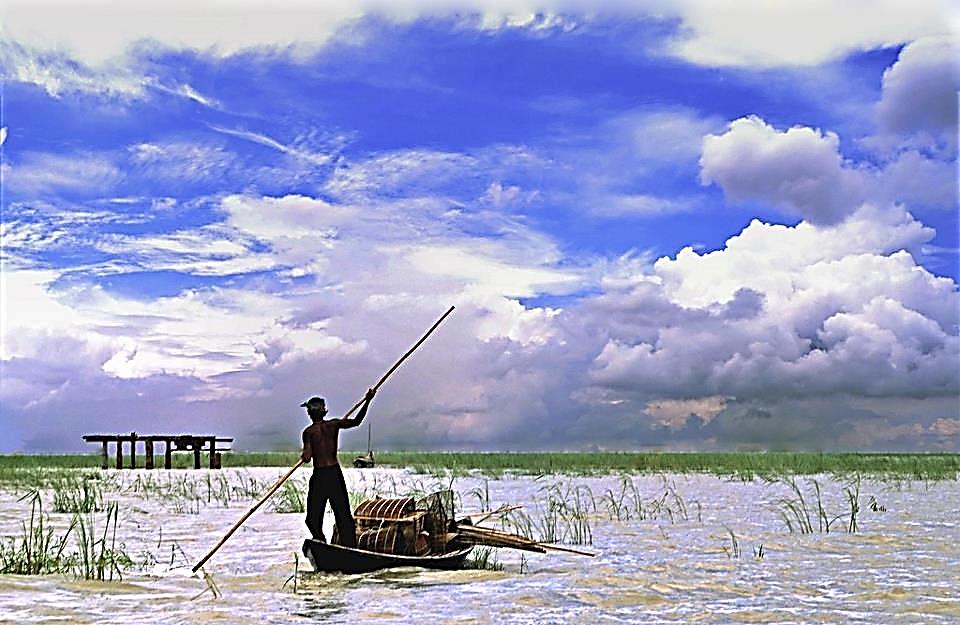 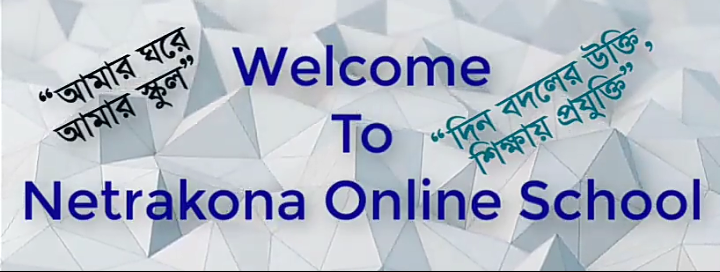 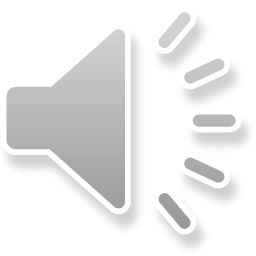 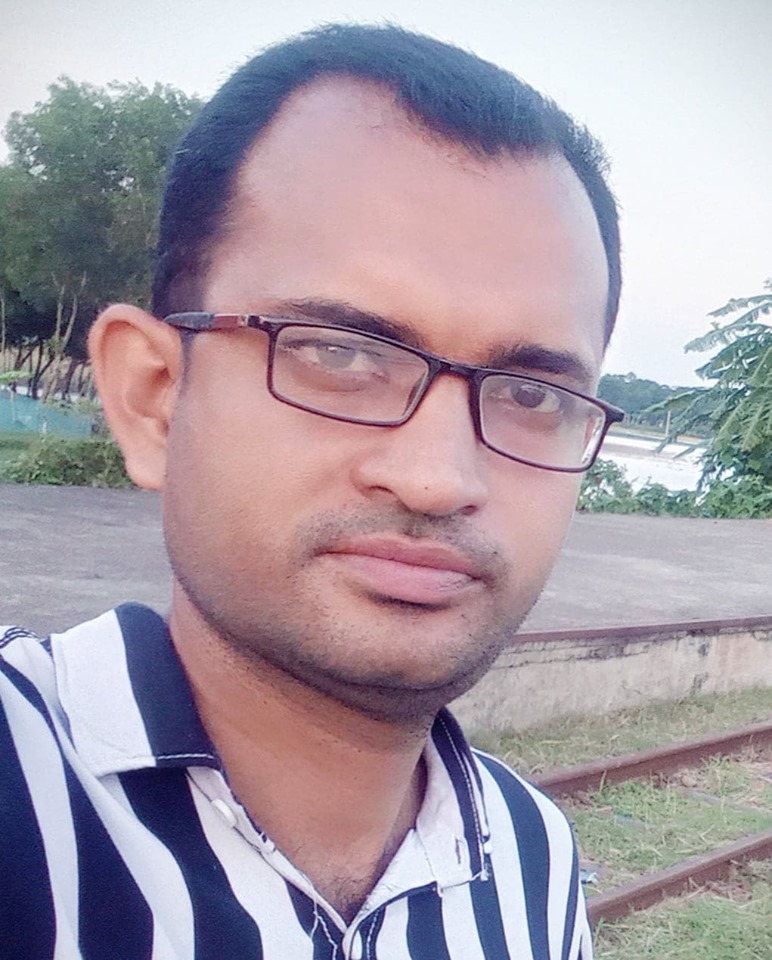 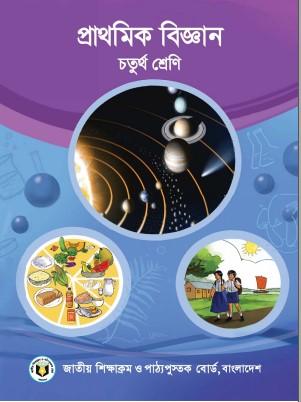 পরিচিতি
শ্রেণিঃচতুর্থ
বিষয়ঃ cÖv_wgK weÁvb 
অধ্যায়:দ্বাদশ
পাঠের শিরোনামঃআমাদের জীবনে তথ্য
পাঠ্যাংশ: প্রতিদিন আমরা….তথ্য আদান প্রদান করতে পারি।
‡kLi gyLvR©x  mnKvwi wkÿK
gvB‡jvov miKvwi cÖv_wgK we`¨vjq 
‡gvnbMÄ, †bÎ‡Kvbv| 
ইমেইল:
shekhar.asru2000@gmail.com
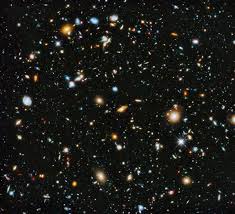 শিখনফল
১১.২.২ প্রযুক্তি ব্যবহারের মাধ্যমে তথ্য সংরক্ষণ করতে পারবে।
১১.২.৩ সংগৃহীত তথ্য নিজে ব্যবহার ত্রবং অন্যের সাথে বিনিময় করতে পারবে।
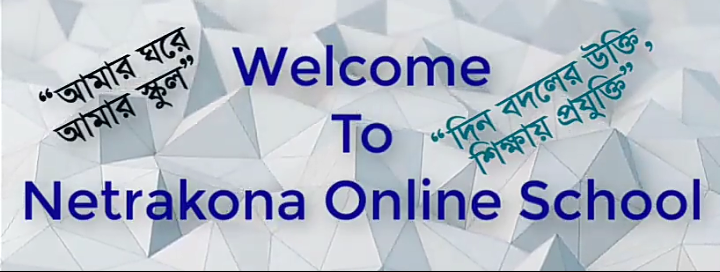 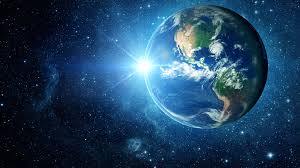 সবাইকে স্বাগতম
এসো আমরা একটি ভিডিও দেখি--
আজকের পাঠ
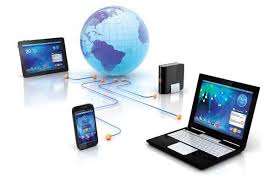 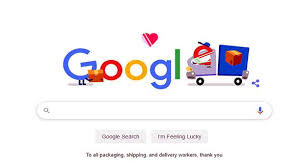 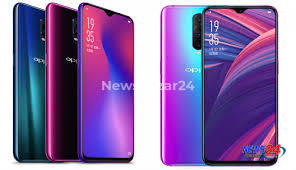 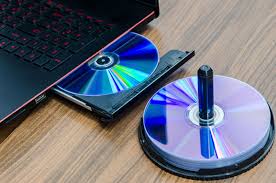 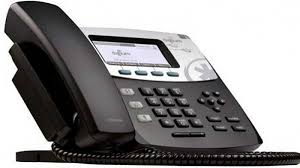 ‘আমাদের জীবনে তথ্য’
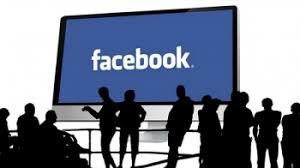 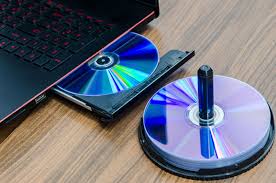 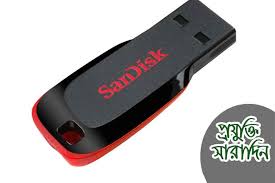 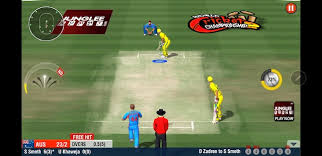 স্যাটেলাইট
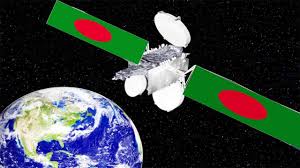 স্যাটেলাইট হলো মহাকাশে উৎক্ষেপিত বৈজ্ঞানিক প্রক্রিয়ায় উদ্ভাবিত উপগ্রহ। স্যাটেলাইট বা কৃত্রিম উপগ্রহের মাধ্যমে বিশ্বের বিভিন্ন জায়গার খবর আমরা নিমিষেই পেয়ে যাই।
স্যাটেলাইট
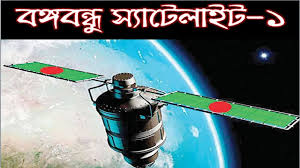 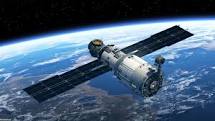 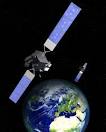 পৃথিবী ব্যাপী তারহীন যোগাযোগ ব্যবস্থায় স্যাটেলাইট গুরুত্বপূর্ণ ভূমিকা পালন করছে।
AvaywbKKv‡j †hvMv‡hv‡Mi Rb¨ e¨vib cvI‡qj wkwjs 1832 mv‡j †UwjMÖvd Avwe®‹vi K‡ib|
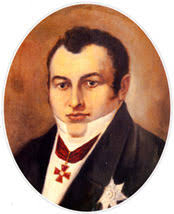 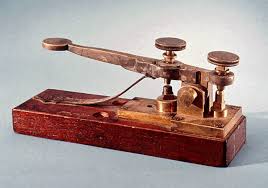 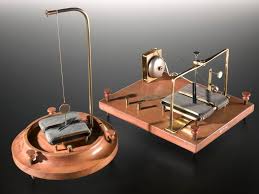 e¨vib cvI‡qj wkwjs
`y‡ii gvby‡li mv‡_ mivmwi K_v ejvi Rb¨ 1876 mv‡j Av‡jKRvÛvi MÖvnvg‡ej †Uwj‡dvb Avwe®‹vi K‡ib|
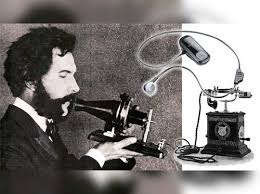 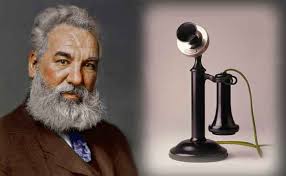 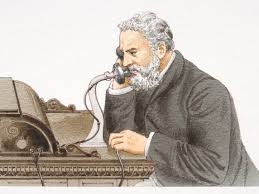 Gci †iwWI Ges ZviI A‡bK c‡i †Uwjwfkb  Avwe®‹vi n‡q‡Q|
eZ©gv‡b GB AvaywbK we‡k¦ †hvMv‡hv‡Mi Rb¨ i‡q‡Q Kw¤úDUvi, †gvevBj †dvb , B›Uvi‡bU BZ¨vw`|
Z_¨ I †hvMv‡hvM cÖhyw³‡K (AvB wm wU) cÖavbZ 2 fv‡M fvM Kiv hvq|
Information and communications technology
1| †hvMv‡hvM cÖhyw³
2| Z_¨ msiÿY cÖhyw³
AvR ïay Avgiv Z_¨ msiÿY cÖhyw³ wb‡q Av‡jvPbv Kie |
cÖ_‡g Avgv‡`i †Kvb wel‡qi Z_¨ cÖ‡qvRb Zv wbw`©ó Ki‡Z n‡e ---
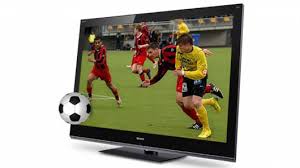 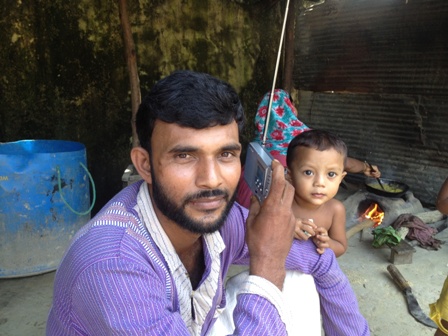 ‡iwWI Gi mvnv‡h¨ Avgiv AvenvIqvi Lei †c‡Z cvwi
‡Uwjwfk‡bi gva¨‡g Avgiv †Ljvi Lei †`L‡Z cvwi I †c‡Z cvwi
Gici Avgv‡`i Z‡_¨i Drm I Zv msMÖ‡ni Dcvq wbY©q Ki‡Z n‡e ---
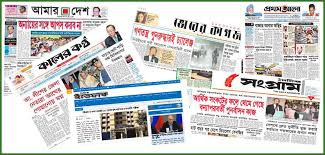 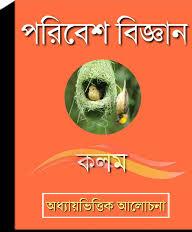 Rbmvavib, ‡iwWI, †Uwjwfkb, B›Uvi‡bU, eB, msev`c‡Îi mvnv‡h¨ Avgiv AvenvIqv, †Ljvayjv, wewfbœ NUbv, gvby‡li Rxe‡bi wewfbœ AwfÁZv BZ¨vw` m¤úwK©Z wewfbœ Z_¨ †c‡Z cvwi |
cÖvß Z_¨wU msMÖn K‡i Zv msiÿY Ki‡Z n‡e ---
Avgiv wKfv‡e Z_¨ msiÿY Ki‡Z cvwi ? ? ?
তথ্য সংরক্ষণের আধুনিক ডিভাইস সমূহ:-
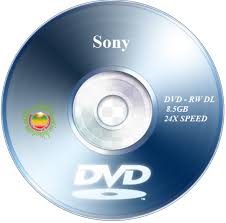 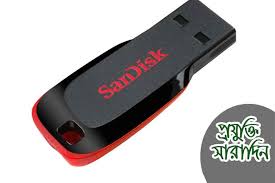 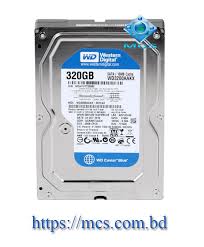 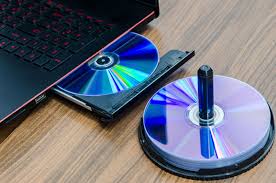 পেনড্রাইভ, মেমোরি কার্ড, সিডি, ডিভিডি এবং হার্ড ড্রাইভে ব্যক্তিগত তথ্য সংরক্ষন করা যায়।
তথ্য সংরক্ষণের উপায়:-
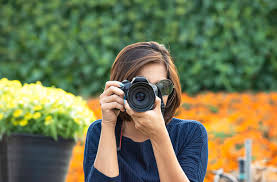 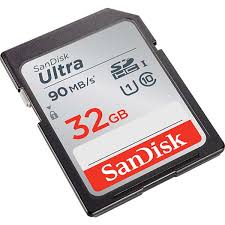 ক্যামেরার মাধ্যমে ছবি তুলে মেমোরি কার্ডে তথ্য সংরক্ষণ করা যায়।
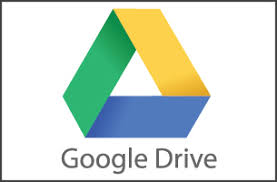 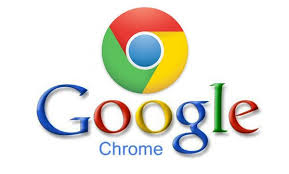 গুগল ক্রোম যাবতীয় তথ্যের ভান্ডার এবং গুগল ড্রাইভে ব্যক্তিগত তথ্য সংরক্ষন করা যায়।
তথ্য বিনিময় প্রযুক্তি
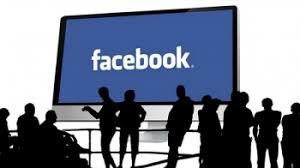 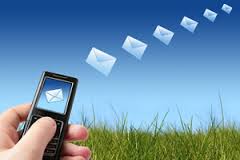 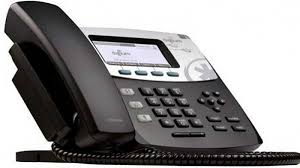 মোবাইল ফোনের  মাধ্যমে তথ্য বিনিময় করা।
ফেইসবুকের মাধ্যমে তথ্য বিনিময় করা।
টেলিফোনের মাধ্যমে তথ্য বিনিময় করা।
এসব প্রযুক্তি ব্যবহার করে আমরা G‡K অন্যের সাথে তথ্য বিনিময় করি।
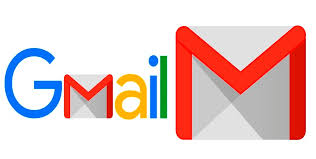 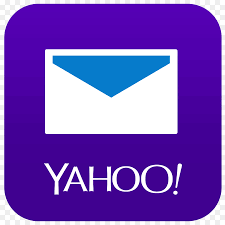 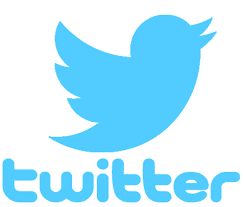 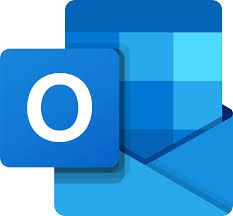 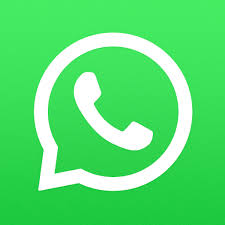 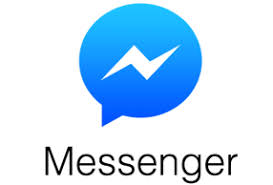 তথ্য যোগাযোগ এবং আদান-প্রদানের গুরুত্বপূর্ণ মাধ্যমসমূহ।
নিচের ছবি গুলো ভাল ভাবে লক্ষ্য কর--
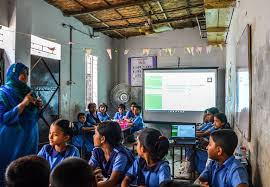 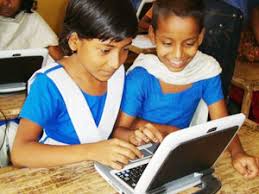 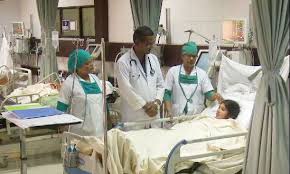 শিক্ষাক্ষেত্রে
চিকিৎসা ক্ষেত্রে
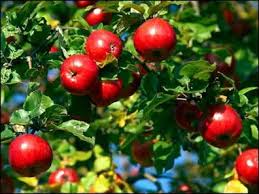 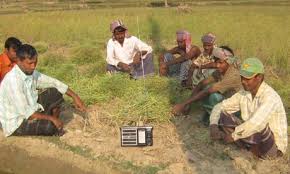 কৃষিক্ষেত্রে
তথ্য যোগাযোগ প্রযুক্তি আমাদের জীবনকে A‡bK সহজ করে দিয়েছে।
শিক্ষাক্ষেত্রে ,চিকিৎসা ক্ষেত্রে, ব্যবসা ক্ষেত্রে ও কৃষিক্ষেত্রে cÖhyw³ e¨vcK পরিবর্তন নিয়ে ত্রসেছে।
তোমাদের পাঠ্য বই বের করে 90 ও 91পৃষ্টা মনযোগ দিয়ে পড়।
পাঠ্য বই সংযোগ
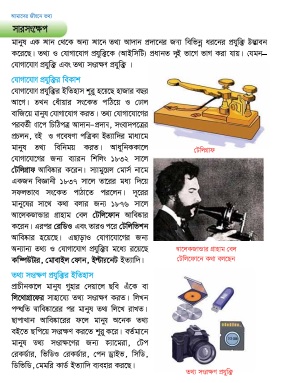 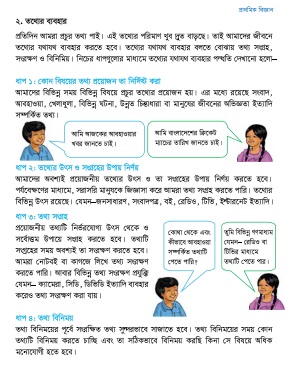 Z_¨ msMÖn QK
* †h ai‡bi Z_¨ msMÖn Kie t
AvenvIqvi Lei
** †hfv‡e Z_¨ msMÖn Kie t
msev`cÎ c‡o, †iwWI, wUwfi Lei ï‡b|
*** †hLvb †_‡K Z_¨ msMÖn Kie t
msev`cÎ c‡o, †iwWI, wUwfi gva¨‡g
1| AvMvgx w`b AvKvk †gNv”Qbœ _vK‡e| 
2| †Kv_vI †Kv_vI nvjKv Avevi †`‡ki `yGK RvqMvq fvix e„wó n‡Z cv‡i| 
3| †`‡ki Af¨šÍ‡ii mKj †bŠhvb‡K we‡kl mZK©Zvi mwnZ PjvPj Ki‡Z n‡e |
**** msM„nxZ  Z_¨ t
k~Y¨¯’vb cyib Kwi
ক.আমাদের জীবনকে সহজ করে তথ্য ও ………..প্রযুক্তি।
খ.তথ্য যোগাযোগ প্রযুক্তিকে আইসিটি কয় ভাগে ভাগ করে……।
গ.আলেকজান্ডার গ্রাহামবেল ……….আবিষ্কার করেন।
ঘ.প্রতিদিন আমরা ………পাই।
ঙ.তথ্য সংগ্রহের পূর্বে তথ্য সুন্দরভাবে ………হবে।
যোগাযোগ
দুই
টেলিফোন
তথ্য
সাজাতে
†`wL cvwi wK bv ??
উত্তর: আন্তর্জাল বা ইন্টারনেট হল সারা পৃথিবী জুড়ে   
    বিস্তৃত, পরস্পরের সাথে সংযুক্ত অনেকগুলো কম্পিউটার   
    নেটওয়ার্কের সমষ্টি।
১। ইন্টারনেট কি?
Z_¨ m„wó, Z_¨ msMÖn, Z_¨ we‡kølY I Z_¨ wewbg‡qi Rb¨ wewfbœ hš¿ D™¢veb I e¨envi n‡jv AvB wm wU|
2| AvB wm wU wK ?
3| ‡K, KZ mv‡j †Uwj‡dvb Avwe¯‹vi K‡ib?
1876 mv‡j Av‡jKRvÛvi MÖvnvg‡ej †Uwj‡dvb Avwe®‹vi K‡ib|
RbMb,  msev`cÎ, eB,  B›Uvi‡bU|
4| Z_¨ msMÖ‡ni 4wU
     Dr‡mi bvg wjL|
wmwW/ wWwfwW, †g‡gvwi KvW©, †cb WªvBf, ¸Mj WªvBf|
5| Z_¨ msiÿ‡bi 4wU cÖhyw³i bvg wjL|
বাড়ির কাজ
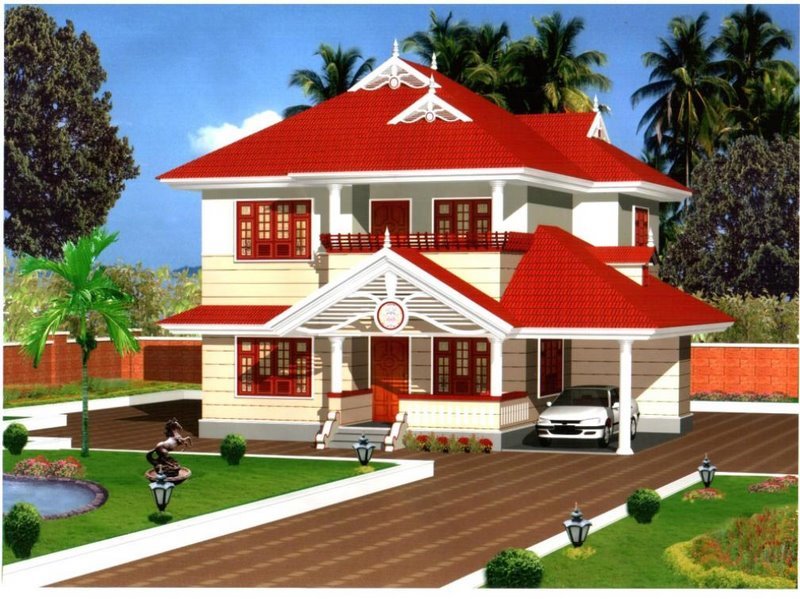 ‡Zvgvi evwo‡Z Zzwg e¨envi Ki Ggb 5wU cÖhyw³i bvg I e¨envi wjL |
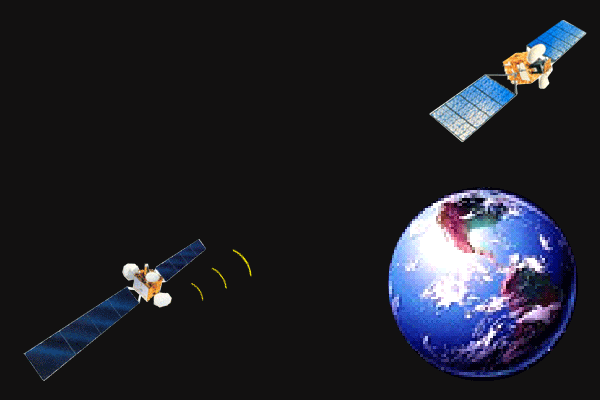 ধন্যবাদ সবাইকে